Beijing
1271 CE - 1911 CE
Yuan Dynasty & Beijing
Beijing was named the capital city in 1271 CE
As Beijing expanded it built more city structures
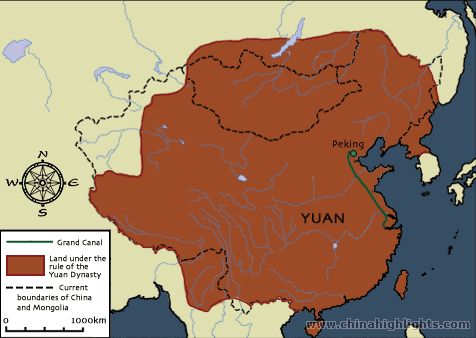 Grid Plan and Drum Tower
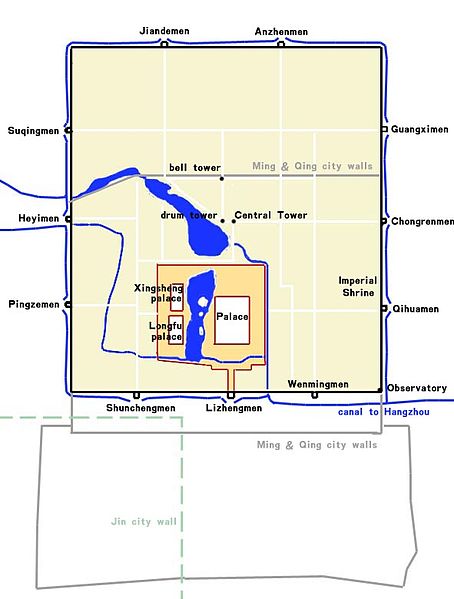 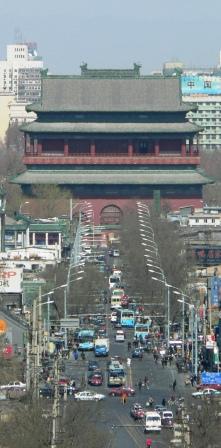 Ming Dynasty & Beijing
Founded in 1366, Beijing was named the capital of the Ming Dynasty
The Great Wall of China is extended and rebuilt
Many new structures were built during this time period
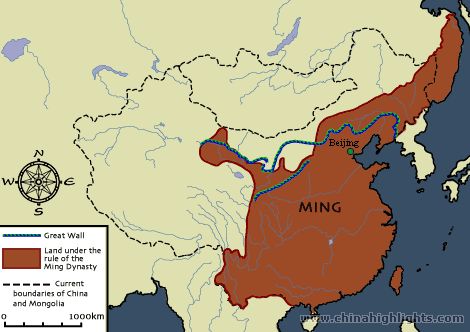 Layout of Beijing
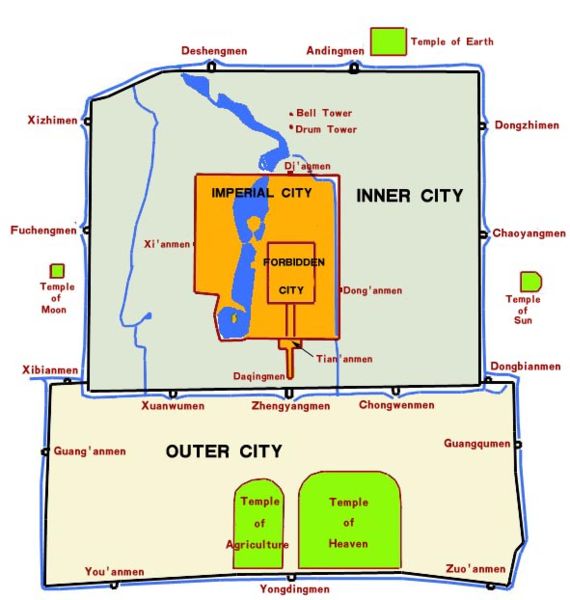 Forbidden City is Completed
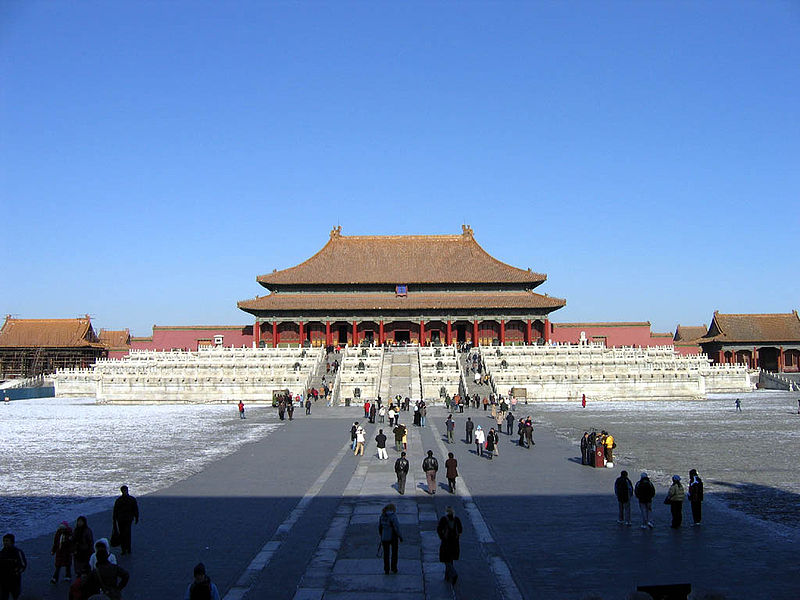 City Walls during Ming Dynasty
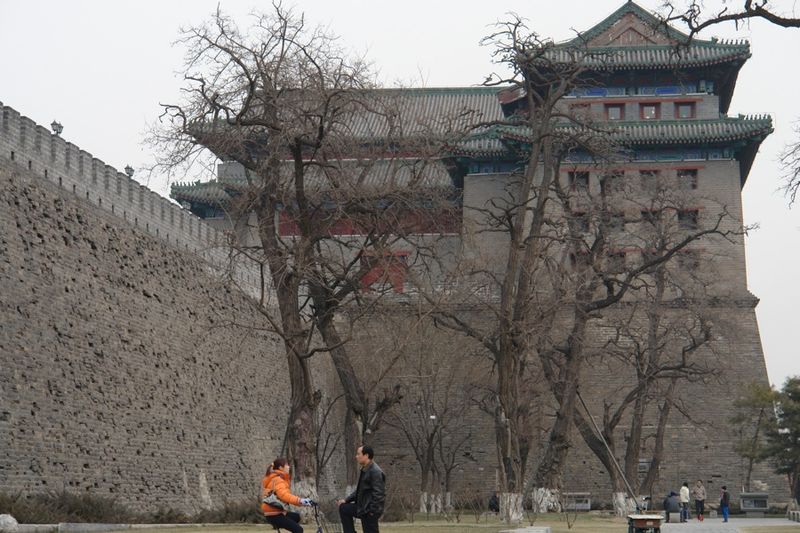 Qing Dynasty & Beijing
Founded in 1644 by the Manchu peoples from northeastern China, Beijing continued its run as capital of China
China would slowly modernize and change its layout. Notice how much bigger the city becomes in this dynasty
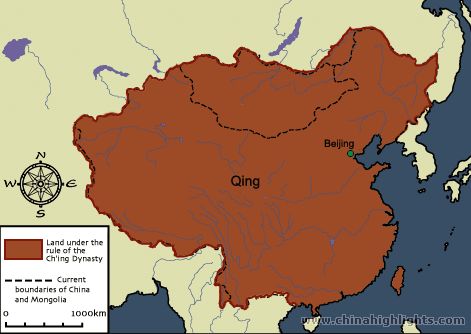 Grid Plan of Beijing
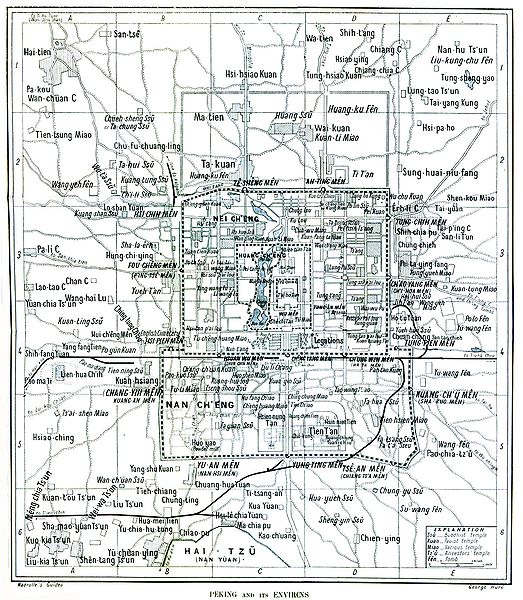 City Gates in Beijing
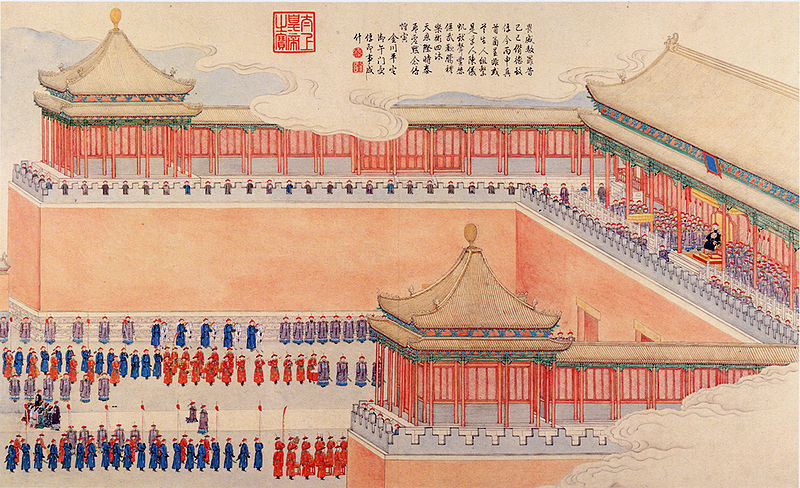 Panorama of Beijing
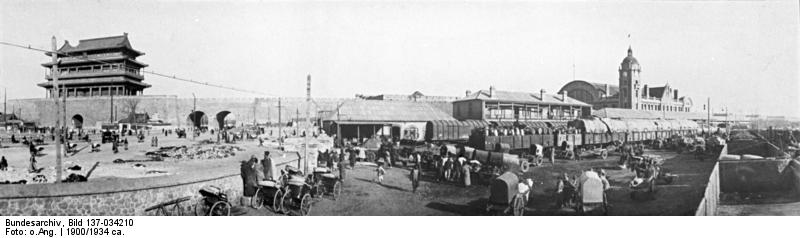 Civil Service Examination Buildings
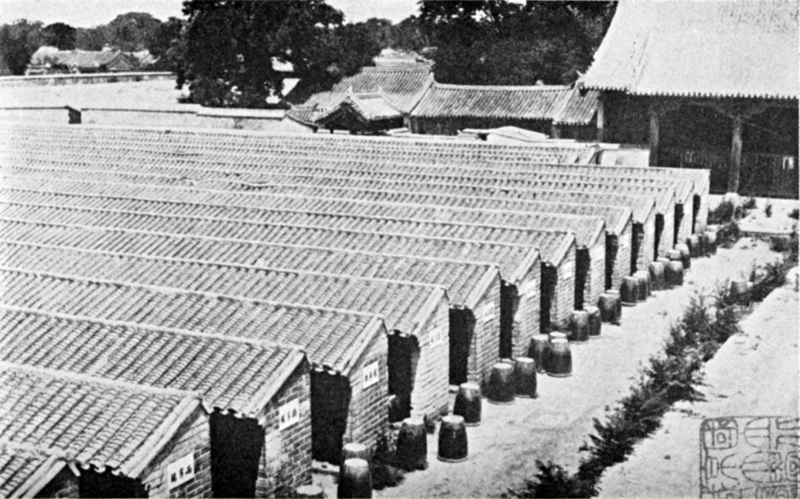 General Trends
What did you notice about the city as it continued as the capital of China?
What buildings did you feel were added to help the people?
Which buildings were added to protect the people?
Why do you think cities grow?
What problems can occur when cities become too big or too crowded?